LA PROPIEDAD HORIZONTALEN EL DERECHO CIVIL ACTUALIZACIÓN
DOCENTE: 
CLAUDIA MARINA NIÑO MESA
PROPOSITO DE FORMACION DEL CURSO
Analizar los alcances de la propiedad horizontal y su régimen jurídico

Comprender la principal problemática que se deriva de la propiedad horizontal y las fórmulas para la resolución de conflictos.
NORMATIVIDAD
Constitución Política
Ley 388 de 1997
Ley 675 de 2001
Decretos 1077/2015 y sus modificaciones
Ley 1437 de 2011
ANTECEDENTES HISTORICOS
Principio del Derecho Romano “Superficie solo cedit et inaedificatio”
Quien era el dueño del suelo, lo era también de la edificación.
En consecuencia el edificio construido en terreno ajeno pasaba a ser de propiedad del dueño del suelo.
Corriente de la doctrina que sostiene que en el Derecho Romano no existió una regulación especifica de la propiedad por pisos, pese a las situaciones de facto que tenían apariencia de propiedad horizontal.
Derecho de Superficie: esta concepción ( construir en suelo ajeno)  abre la puerta al surgimiento de la figura de la propiedad horizontal pues permite que  se pueda construir casas por pisos con diferentes propietarios.
En los pueblos Germanos no se aceptaba el fenómeno jurídico de la ACCESION por ello se facilita la aparición de la propiedad por pisos. El principio en el derecho germano de la propiedad se refiere a la actividad humana pues todo lo producido por el trabajo  que se adhiera al suelo como construcciones o plantaciones pertenece al dueño de las mismas.
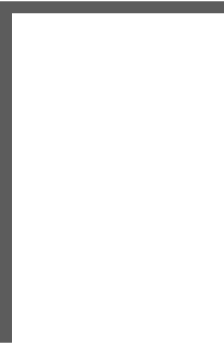 DERECHO AL SUELO= MENOR IMPORTANCIA= PROPIEDAD POR PISOS
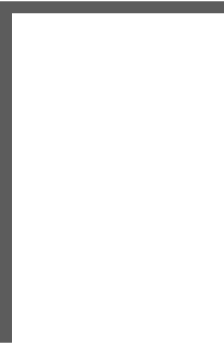 Edad Media:
Imposibilidad de efectuar construcciones verticales dentro de los recintos amurallados.
Primeros antecedentes de construcciones por pisos con diferente dueños:
ciudades de Grenoble, Rennes, Nantes  (Francia); también se encuentran en Alemania, Suiza e Italia
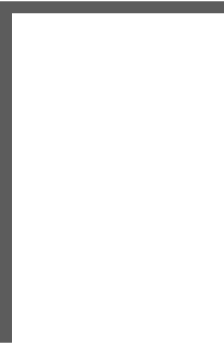 ANTECEDENTES HISTORICOS
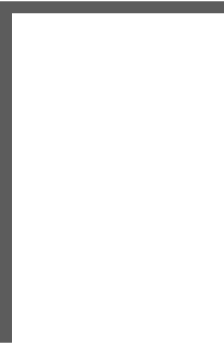 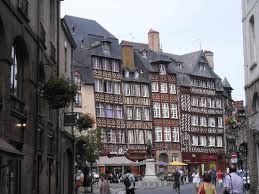 Época Moderna:
La Revolución Francesa marca el inicio de la concepción moderna del derecho de propiedad.
La propiedad de casas dividas en planos horizontales fue recogida por primera vez en el CODIGO DE NAPOLEON DE 1804, ARTICULO 664.
EXPOSICION DE MOTIVOS LEY 675/2001
CÓDIGO DE NAPOLEÓN ART. 664

“Cuando los diferentes pisos de una casa pertenecen a diversos propietarios, si los títulos de propiedad no regulan el modo de realizar las reparaciones y reconstrucciones, ellas se harán de la siguiente forma: las paredes maestras y la cubierta del edificio serán de cuenta de todos los propietarios, cada uno en proporción al valor del piso que le pertenece. El propietario de cada piso satisfará los gastos del suelo del mismo. El propietario del primer piso satisfará los de la escalera que conduce al mismo; el propietario del segundo piso los del tramo del primero al segundo piso, y así en relación con los demás”
Exposición de motivos de la Ley 675 de 2001
EVOLUCION LEGISLATIVA EN COLOMBIA
1.- Código Civil Colombiano aunque inspirado en el Código de Napoleón, no contempló la figura de la propiedad horizontal.2.- Proyecto de reforma al Código Civil -18903.- Proyecto de Ley sobre propiedad por pisos y departamentos en un mismo edificio 19464.- Decreto 1286 de 1948 proyecto de Ley en el gobierno de Mariano Ospina Pérez para fomentar la construcción de edificaciones de varios pisos que reemplazarán las construcciones destruidas el 9 de abril de 1948 (Bogotá, casi destruida).5.- Se convirtió en la Ley 182 de 1948, reglamentada por los Decretos 1355 de 1959, 144 de 1968 y 107 de 1983. Los cuales fueron derogados por el Decreto 1365 de 1986.5.1. Ley 182 de 1948. Busca apoyar la recuperación de las construcciones en Bogotá, la costumbre generó la denominación de Propiedad horizontal. Se institucionalizó en el país la figura impulsando la política urbanística y social.Elementos esenciales de la propiedad horizontal:A- Existencia de un edificio dividido por pisos que a su vez podrían estar divididos o subdivididos en departamentos.B- Propietarios exclusivos de sus pisos o departamentos C- Existencia de bienes comunes cuya propiedad pertenece en común a los propietarios de los bienes privados5.2 Constitución de la Propiedad Horizontal Existencia de un reglamento de copropiedad y la respectiva declaración municipal (licencia de construcción), elevados a escritura pública, debidamente inscrita en la Oficina de Registro de Instrumentos Públicos.
EL BOGOTAZO
09 DE ABRIL DE 1948
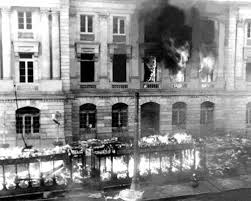 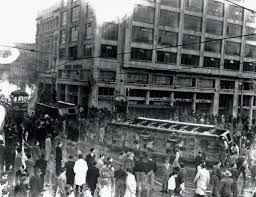 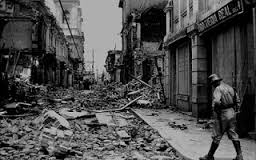 EVOLUCION LEGISLATIVA DE LA PROPIEDAD HORIZONTAL EN COLOMBIA

1.- Código Civil Colombiano aunque inspirado en el Código de Napoleón, no contempló la figura de la propiedad horizontal.
2.- Proyecto de reforma al Código Civil -1890
3.- Proyecto de Ley sobre propiedad por pisos y departamentos en un mismo edificio 1946
4.- Decreto 1286 de 1948 proyecto de Ley en el gobierno de Mariano Ospina Pérez para fomentar la construcción de edificaciones de varios pisos que reemplazarán las construcciones destruidas el 9 de abril de 1948 (Bogotá, casi destruida).
5.- Se convirtió en la Ley 182 de 1948, reglamentada por los Decretos 1355 de 1959, 144 de 1968 y 107 de 1983. Los cuales fueron derogados por el Decreto 1365 de 1986.
5.1. Ley 182 de 1948. Busca apoyar la recuperación de las construcciones en Bogotá, la costumbre generó la denominación de Propiedad horizontal. Se institucionalizó en el país la figura impulsando la política urbanística y social.
Elementos esenciales de la propiedad horizontal:
A- Existencia de un edificio dividido por pisos que a su vez podrían estar divididos o subdivididos en departamentos.
B- Propietarios exclusivos de sus pisos o departamentos 
C- Existencia de bienes comunes cuya propiedad pertenece en común a los propietarios de los bienes privados
5.2 Constitución de la Propiedad Horizontal 
Existencia de un reglamento de copropiedad y la respectiva declaración municipal (licencia de construcción), elevados a escritura pública, debidamente inscrita en la Oficina de Registro de Instrumentos Públicos.
EVOLUCION LEGISLATIVA DE LA PROPIEDAD HORIZONTAL EN COLOMBIA

El art. 4 del Decreto 1365 de 1986 establecía como requisitos para obtener la Licencia de Construcción los siguientes:
- Un proyecto de división del bien
- Plano arquitectónico que muestre claramente los bienes privados y los bienes comunes (salida a la vía pública).

Reglamento de Copropiedad era requisito obligatorio para constituir la Propiedad Horizontal (se prohibía a los notarios y registradores si no se aportaba copia auténtica del reglamento).
Pese a lo anterior, el art. 11 de la Ley  182 le daba un carácter supletorio pues permitía que se constituyera una sociedad para administrar la edificación, de lo contrario se debería protocolizar el reglamento. (probable copia de la norma francesa que establecía la existencia de un Sindicato de Propietarios).
Este tema con el Decreto 1365 se derogó y quedó establecido únicamente el reglamento de copropiedad.
Respecto del contenido de Reglamento, la Ley 182 de  1948 establecía que debía contener las normas sobre administración y conservación de los bienes comunes, funciones de la asamblea, facultades, obligaciones y forma de elección del administrador, distribución de las cuotas de administración, etc.
Esta enumeración se complementaba con lo dispuesto en el art. 5 del Decreto 1365, norma mucha más robusta y detallada sobre el contenido del reglamento de copropiedad.
Poder vinculante a terceros adquirentes a cualquier título y para las demás personas que gozarán de los bienes privados, lo cual se garantizaba con la exigencia de incluir en cualquier traslación del dominio, copia auténtica del reglamento de copropiedad.
Bienes Comunes: se establecía en la Ley 182 que eran todos aquellos necesarios para existencia, seguridad y conservación del inmueble y que permitieran a los propietarios el uso y goce de su piso o departamento, siendo indivisibles a inajenables en forma separada de los bienes privados, solamente podían ser divididos en caso de demolición total o parcial o destrucción.
EVOLUCION LEGISLATIVA DE LA PROPIEDAD HORIZONTAL EN COLOMBIA
La transferencia del dominio del bien privado incluía el derecho proporcional sobre los bienes comunes sin que pudiesen transferirse separadamente.
Coeficiente de copropiedad: El artículo 4 dispuso que el derecho de cada propietario sobre los bienes comunes era proporcional al valor del piso o departamento de su propiedad. En cuanto al valor de los bienes privados sería el establecido unánimemente por todos los propietarios, de lo contrario sería el establecido por catastro municipal.
El Decreto 1365 en su art. 13 dispuso que los coeficientes servirían para establecer las cuotas en que cada propietario contribuiría para  el mantenimiento de los bienes comunes.
Expensas: Cobrables por vía ejecutiva, el administrador respondía en caso de no cobrarlas, corresponden a las erogaciones con que debían contribuir los propietarios y se clasificaban en Ordinarias (Conservación, mantenimiento, reparación del ascensor  y prima de seguro de incendio) y extraordinarias (casos imprevistos, eran fijadas por la Asamblea)
Administración de la Copropiedad: Se establecieron los siguientes órganos: Asamblea, se reglamentó en el Decreto 1365 de 1986. Conformada por todos los propietarios de los bienes privados.
Como ya se mencionó, esta Ley dispuso la opción de constituir una sociedad que efectuara la administración.  Con la reglamentación establecida en el Decreto 1365 se eliminó esta posibilidad y la administración quedó en los órganos  Asamblea, Administrador (quien ejercería la personería jurídica de la copropiedad -Ley 95 de 1890 reglas sobre comunidad- y sus funciones se asimilaron a las del contrato de mandato del Código Civil).
Estas disposiciones eran insuficientes para obligar a los copropietarios.
Administrador: en este punto la ley dejó al arbitrio del reglamento de copropiedad establecer la forma del nombramiento, lo que llevó a interpretar que era la Asamblea el órgano competente para definir su elección.
En cuanto a sus funciones la Ley era precaria por lo que a través del Decreto 1365 se establecieron las funciones precisas(administración, conservación, representación legal y jurídica
EVOLUCION LEGISLATIVA DE LA PROPIEDAD HORIZONTAL EN COLOMBIA
En la Ley 182 se estableció la posibilidad de gravar o limitar los bienes privados, incluyendo entonces la cuota parte sobre los bienes comunes. 
Gravámenes : se podía constituir gravámenes sin contar con el consentimiento expreso de los demás copropietarios, tanto sobre los bienes existentes como sobre los bienes futuros (art. 9 de la Ley 182 de 1948).
Seguro de Incendio y reparación de ascensores: la ley estableció la obligatoriedad de asegurar la construcción contra incendio y daño de ascensores, sin embargo no estableció sanciones ante su incumplimiento.
En caso de siniestro la indemnización se destinaría en primer término a la reconstrucción de la edificación, salvo acuerdo en contrario por unanimidad, y en caso de no proceder la reconstrucción, se distribuiría la indemnización entre los copropietarios, en proporción al derecho de cada uno.
Solución de Conflictos: La Ley 182 no previó solución para los posibles conflictos que surgieran entre los copropietarios o entre estos y los órganos de administración.   En caso de infracción al reglamento se debía acudir al Juez en proceso abreviado para que se impusiera multa al infractor. 8montos fijos que no se podían actualizar).
Extinción de la propiedad horizontal:
 Procedía en los siguientes casos: + Destrucción o grave deterioro del edificio (se daba cuando se destruían las ¾ partes del edificio, desaparece la construcción y subsiste el derecho de comunidad sobre el suelo y lo que queda).
+ Demolición por orden judicial (estado de ruina)

LEY 16 DE 1985 –reglamentada por el Decreto 1365 de 19686-
Al expedirse se genera la coexistencia de los dos regímenes (Ley 182 y Ley 16) pues los propietarios podían decidir si se sometían a una u otra.
Define la propiedad horizontal como la forma de dominio que hace objeto de propiedad exclusiva o particular a determinadas partes de un inmueble y las áreas o partes destinadas al servicio o uso común de todos o parte de los
EVOLUCION LEGISLATIVA DE LA PROPIEDAD HORIZONTAL EN COLOMBIA

O parte de los propietarios de aquellos al dominio de la persona jurídica que nace por las disposiciones de dicha ley.
Surge entonces una persona jurídica especial, sin ánimo de lucro, encargada de administrar correctamente los bienes comunes, ejercer la administración, la dirección  y manejo de  los intereses comunes de los copropietarios.
En el artículo 7º, se dispuso que los derechos y obligaciones sobre los bienes comunes se le transferían a la persona jurídica encargada de su administración, radicándose en su patrimonio. (esta norma desconoce la estructura del Código Civil respecto de la transferencia del derecho de dominio).
En cuanto a la desafectación de bienes comunes, la Ley daba la posibilidad como excepción, que la asamblea con las 4/5 partes decidiera la desafectación de bienes comunes no necesarios para el disfrute común, por lo que los propietarios podrían en el futuro cambiar la construcción afectando derechos de propietarios privados.
Órganos de dirección: Asamblea de propietarios y administrador. Los propietarios votaban en proporción al derechos sobre sus bienes privados. Se elimina la unanimidad para establecer gravámenes o mejoras extraordinarios.
Multas: se dispuso la actualización de las multas de acuerdo al índice de inflación reportado por el DANE.
Solución de conflictos:  proceso verbal sumario ante juez civil 
 
LEY 428 DE 1998

Se expidió la regular las unidades inmobiliarias cerradas. Causó polémica respecto de su campo de aplicación.
Decreto 871 de 1999 ( el voto tendría el valor proporcional según el coeficiente de copropiedad). Nunca se expidió su decreto reglamentario.
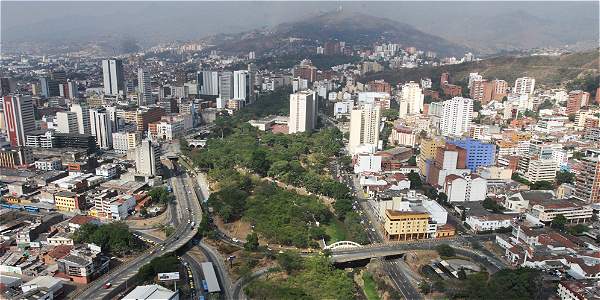 NOCION DE LA PROPIEDAD HORIZONTAL EN COLOMBIA

En un derecho real autónomo: en la definición legal se manifiesta que es una forma especial de dominio en la que concurren derechos de propiedad privada exclusivos  sobre bienes privados y derechos de copropiedad sobre el terreno y los demás bienes comunes.
Origen mixto (derecho civil – derecho urbano).
¿De donde surge la propiedad horizontal?
CONCEPTOS DEL DERECHO CIVIL
PATRIMONIO: Se refiere a la totalidad de relaciones jurídicas estimables en dinero, la persona tiene tantos derechos como relaciones comprendidas en su patrimonio (TERNERA BARRIOS, 2006).
En el patrimonio se diferencias los derechos personales y los derechos reales.
El derecho personal o de crédito (jus ad rem) es el derecho de una persona con relación a otra que obliga a ésta a un determinado comportamiento en favor de aquella.  Su estudio se contempla en el “derecho civil de las obligaciones”. La relación en el derecho personal se entabla entre acreedor y deudor.
En el derecho real surge la denominada doctrinalmente como “oponibilidad erga omnes”, el derecho de titular del predio de que las demás personas no interfieran en su libertad de servirse o no de la cosa.
Los autores consideran que todos los derechos reales, sin excepción, implican además de la oponibilidad erga omnes, obligaciones de origen legal frente a sujetos determinados (Estado, cotitulares de derechos reales sobre la misma cosa, empresas de servicios públicos, etc.)
Por otro lado, se encuentra el derecho real (jus in re) que es el que tiene una persona sobre una cosa, un bien.  Su estudio abarca el denominado “derecho civil bienes”.
TERNERA BARRIOS, F. -M. (2006). El Concepto de Derechos Reales. Revista de Derecho Privado, Universidad del Rosario, 117-139.
DERECHO REALObjeto:  bien corporal o incorporalSujeto(s): titular del derecho quien tiene la libertad de servirse o abstenerse de servirse de la cosaTerceros: demás miembros de la sociedad que no tienen ningún derecho respecto de la cosa no pueden interferir en esa utilización de la cosa (usar, gozar o disponer de la cosa).“El derecho real ofrece a su titular un poder directo, oponible a todos, que se tiene respecto de un bien definido.”
CARACTERISTICAS DEL DERECHO DE PROPIEDAD
USUS: derecho a servirse de una cosa. Este derecho permite al propietario escoger libremente el servicio que pretende procurarse de la cosa, .siempre que con éste no atente contra la ley o el derecho de alguien, ni perturbe a la sociedad,
FRUCTUS: derecho a percibir los frutos de la cosa.  El fructus es el derecho a percibir los rendimientos del bien: frutos y productos. los frutos y productos naturales, producidos por la cosa con o sin el concurso del hombre (Art. 714 C.C.).  jurídicamente, a través de la realización de diferentes actos jurídicos, el propietario puede percibir.
ABUSUS: derecho a disponer de la cosa.  El derecho de dominio puede verse “desmembrado”, lo que ocurre cuando se otorgan ciertos poderes de uso, goce y disposición jurídica del derecho real. 
los frutos civiles, rendimientos periódicos de la cosa recibidos por su especulación en el comercio.  El derecho de dominio se caracteriza por que incluye la disposición material y jurídica, mientras que los otros derechos reales implican disposición jurídica pero no material o física 
La expresión "disposición jurídica“ hace referencia a los actos jurídicos que implican la transferencia o la transmisión del derecho real, entre vivos o por causa de muerte23
FRUTOS: Son aquellos rendimientos emanados de la cosa madre con cierta periodicidad, sin que su aprovechamiento signifique una alteración sustancial para la cosa fructuaria. 
PRODUCTOS: Son todos aquellos bienes que provienen de la cosa, pero no se perciben periódicamente, y su consumo o utilización reporta necesariamente alteración
CONSTITUCION Y ESTABLECIMIENTO DE LA PROPIEDAD HORIZONTAL

Licencia de Construcción
Aprobación de planos válidos para el sometimiento al Régimen de propiedad horizontal y cuadro de áreas
Otorgamiento de Escritura Pública de Constitución del régimen de propiedad horizontal
Inscripción ante Oficina de Registro de Instrumentos Públicos 
(apertura de folios de matrícula inmobiliaria de bienes privados – bienes comunes)
Personería Jurídica (nombramientos y aceptación)
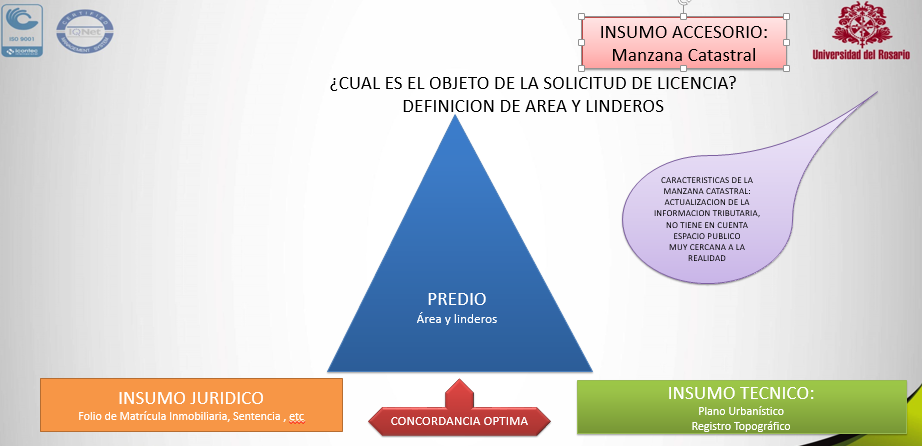 COMO SE CONSTITUYE LA P.H.
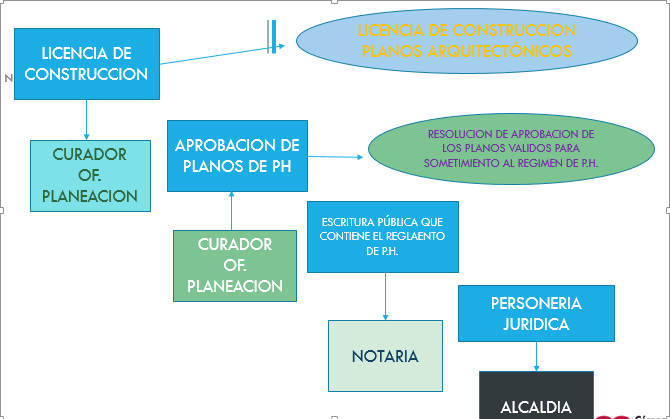 CONSTITUCION DE P.H.
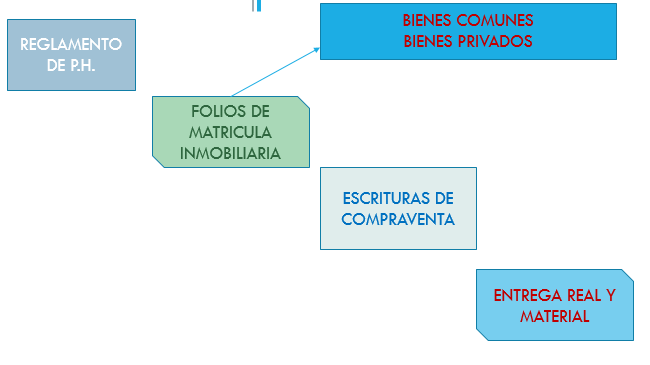 AUTORIZACIONES Y PERMISOS DERIVADOS DE LA PROPIEDAD HORIZONTAL

Antecedentes: Licencia de urbanización y Licencia de Construcción
Permiso de enajenación
Paz y salvos al efectuar la compraventa de bien sometido al régimen de P.H.
Personas con movilidad reducida (acciones populares – licencias)
Certificado de ocupación (cajas de compensación) Dec. 564 de 200
Certificado técnico de ocupación (Ley 1896/16)
Almacenamiento de basuras Dec. 2104 de 1983
Mascotas Art. 74 Ley 675 de 2001 (Ley 746 de 2000, Dec. 2257 de 1986)
Recuperación de Espacio Público (Cesiones tipo A, cerramientos, bahías de parqueo) ver Licencia de Urbanización
Servicios Públicos Domiciliarios (reciclaje, cultura, reducción de tarifa: multiusuario Dec. 1713 de 2002.
Energía: venta de subestaciones, arriendo) Ver Reglamento de P.H.
Personal de seguridad y vigilancia(servicios con y sin armas)
REGLAMENTO DE PROPIEDAD HORIZONTAL
Art. 5 

“1. El nombre e identificación del propietario.
2. El nombre distintivo del edificio o conjunto.
3. La determinación del terreno o terrenos sobre los cuales se levanta el edificio o conjunto, por su nomenclatura, área y linderos, indicando el título o títulos de adquisición y los correspondientes folios de matrícula inmobiliaria.
4. La identificación de cada uno de los bienes de dominio particular de acuerdo con los planos aprobados por la Oficina de Planeación Municipal o Distrital o por la entidad o persona que haga sus veces.
5. La determinación de los bienes comunes, con indicación de los que tengan el carácter de esenciales, y de aquellos cuyo uso se asigne a determinados sectores del edificio o conjunto, cuando fuere el caso.
6. Los coeficientes de copropiedad y los módulos de contribución, según el caso.
7. La destinación de los bienes de dominio particular que conforman el edificio o conjunto, la cual deberá ajustarse a las normas urbanísticas vigentes.
8. Las especificaciones de construcción y condiciones de seguridad y salubridad del edificio o conjunto.
Además de este contenido básico, los reglamentos de propiedad horizontal incluirán las regulaciones relacionadas con la administración, dirección y control de la persona jurídica que nace por ministerio de esta ley y las reglas que gobiernan la organización y funcionamiento del edificio o conjunto.
PARÁGRAFO 1º. En ningún caso las disposiciones contenidas en los reglamentos de propiedad horizontal podrán vulnerar las normas imperativas contenidas en esta ley y, en tal caso, se entenderán no escritas.
PARÁGRAFO 2º. En los municipios o distritos donde existan planos prediales georreferenciados, adoptados o debidamente aprobados por la autoridad catastral competente, estos podrán sustituir los elementos de determinación del terreno enunciados en el numeral tercero del presente artículo.
PARÁGRAFO 3º. Los reglamentos de propiedad horizontal de los edificios o conjuntos de uso comercial podrán consagrar, además del contenido mínimo previsto en esta ley, regulaciones tendientes a preservar el ejercicio efectivo y continuo de la actividad mercantil en los bienes privados, y a propender a su ubicación según el uso específico o sectorial al cual se encuentren destinados, así como las obligaciones específicas de los propietarios en relación con sus bienes privados.
PARÁGRAFO 4º. El reglamento de administración de la propiedad horizontal no podrá contener normas que prohíban la enajenación o gravamen de los bienes de dominio privado, ni limitar o prohibir la cesión de los mismos a cualquier título.”
CONJUNTOS POR ETAPAS

“Conjuntos integrados por etapas. Cuando un conjunto se desarrolle por etapas, la escritura de constitución deberá indicar esta circunstancia, y regular dentro de su contenido el régimen general del mismo, la forma de integrar las etapas subsiguientes, y los coeficientes de copropiedad de los bienes privados de la etapa que se conforma, los cuales tendrán carácter provisional.
Las subsiguientes etapas las integrará el propietario inicial mediante escritura s adicionales, en las cuales se identificarán sus bienes privados, los bienes comunes localizados en cada etapa y el nuevo cálculo de los coeficientes de copropiedad de la totalidad de los bienes privados de las etapas integradas al conjunto, los cuales tendrán carácter provisional.
En la escritura pública por medio de la cual se integra la última etapa, los coeficientes de copropiedad de todo el conjunto se determinarán con carácter definitivo.
Tanto los coeficientes provisionales como los definitivos se calcularán de conformidad con lo establecido en la presente ley.
PARÁGRAFO. En todo caso, la autoridad urbanística solo podrá aprobar los desarrollos integrados por etapas de inmuebles sometidos al régimen de propiedad horizontal, cuando estas permitan el uso y goce del equipamiento ofrecido para su funcionalidad.”
ÓRGANOS DE LA ADMINISTRACION EN LA P.H.
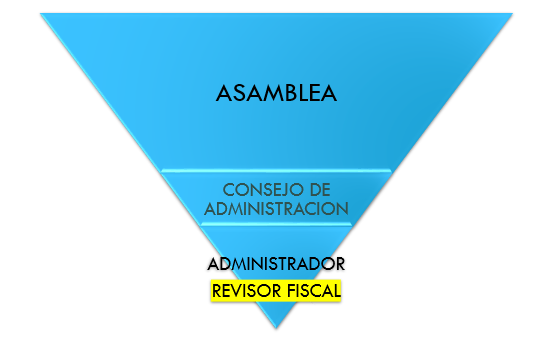 ADMINISTRACION DE LA PROPIEDAD HORIZONTAL
“ARTÍCULO 36. Órganos de dirección y administración. La dirección y administración de la persona jurídica corresponde a la asamblea general de propietarios, al consejo de administración, si lo hubiere, y al administrador de edificio o conjunto.”
ASAMBLEA: ARTÍCULO 37. Integración y alcance de sus decisiones. La asamblea general la constituirán los propietarios de bienes privados, o sus representantes o delegados, reunido s con el quórum y las condiciones previstas en esta ley y en el reglamento de propiedad horizontal.
Todos los propietarios de bienes privados que integran el edificio o conjunto tendrán derecho a participar en sus deliberaciones y a votar en ella. El voto de cada propietario equivaldrá al porcentaje del coeficiente de copropiedad del respectivo bien privado. Texto subrayado declarado EXEQUIBLE por la Corte Constitucional mediante Sentencia C-522 de 2002 bajo el entendido descrito en el resuelve de la sentencia.
Las decisiones adoptadas de acuerdo con las normas legales y reglamentarias, son de obligatorio cumplimiento para todos los propietarios, inclusive para los ausentes o disidentes, para el administrador y demás órganos, y en lo pertinente para los usuarios y ocupantes del edificio o conjunto.
ARTICULO 38 FUNCIONES
ARTICULO 39 REUNIONES: ORDINARIAS - EXTRAORDINARIAS
ASAMBLEA ORDINARIA:
1 VEZ AL AÑO SEGÚN LO DISPONGA EL RPH
DENTRO DE LOS 3 MESES SS AL VENCIMIENTO DEL PERIODO PRESUPUESTAL
Convocatoria: El administrador con antelación no inferior a 15 calendario
POR DERECHO PROPIO: Sino es convocada, se reunirá el primer día hábil de cuarto mes ss al vencimiento del periodo presupuestal, lugar según reglamento o el ed. o conjunto, hora 8 p.m.
REUNIONES PRESENCIALES CON QUORUM DEL 100% ; serán válidas en cualquier tiempo y lugar. 
REUNIONES NO PRESENCIALES: Cuando los copropietarios puedan sesionar y decidir mediante comunicaciones sucesivas o simultáneas con el quorum correspondiente, la sucesión de las comunicaciones debe ocurrir de manera inmediata lo cual será certificado por el Revisor Fiscal. Tema probatorio: fax, grabación o similar.

ASAMBLEA EXTRAORDINARIA:
CUANDO LAS NECESIDADES IMPREVISTAS O URGENTES ASI LO AMERITEN
CONVOCAN: ADMINISTRADOR, CONSEJO, REVISOR O NUMERO PLURAL DE PROPIETARIOS QUE REPRESENTEN POR LO MENOS LA QUINTA PARTE DE LOS COEFICIENTES 
SOLO TEMAS INCLUIDOS EN EL ORDEN DEL DIA QUE SE INSERTA EN LA CITACION (igual en reuniones no presenciales o decisiones por comunicación escrita)
Convocatoria incluye relación de deudores morosos.
QUORUM:
. PARA SESIONAR: Por lo menos, más de la mitad de los coeficientes de propiedad.
. PARA DECIDIR: Voto favorable de la mitad más uno de los coeficientes representados en la sesión.
Quorum del 100%: sólo para aprobar la extinción de la propiedad horizontal.
Quorum mayor al 70%: ES NULA
QUORUM DEL 70%. DECISIONES QUE REQUIEREN MAYORÍA CALIFICADA:
”1. Cambios que afecten la destinación de los bienes comunes o impliquen una sensible disminución en uso y goce.
2. Imposición de expensas extraordinarias cuya cuantía total, durante la vigencia presupuestal, supere cuatro (4) veces el valor de las expensas necesarias mensuales.
3. Aprobación de expensas comunes diferentes de las necesarias.
4. Asignación de un bien común al uso y goce exclusivo de un determinado bien privado, cuando así lo haya solicitado un copropietario.
5. Reforma a los estatutos y reglamento.
6. Desafectación de un bien común no esencial.
7. Reconstrucción del edificio o conjunto destruido en proporción que represente por lo menos el setenta y cinco por ciento (75%).
8. Cambio de destinación genérica de los bienes de dominio particular, siempre y cuando se ajuste a la normatividad urbanística vigente.
9. Adquisición de inmuebles para el edificio o conjunto.
10. Liquidación y disolución.
PARÁGRAFO. Las decisiones previstas en este artículo no podrán tomarse en reuniones no presenciales, ni en reuniones de segunda convocatoria, salvo que en este último caso se obtenga la mayoría exigida por esta ley.”
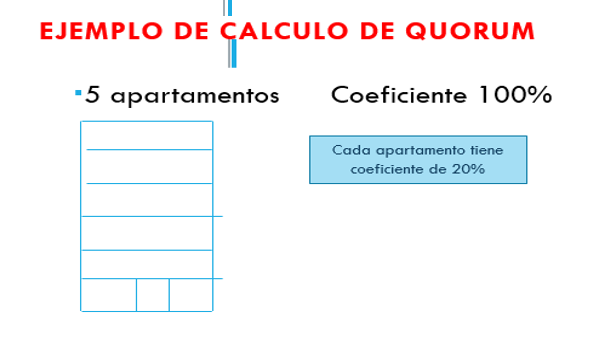 CONCEJO DE ADMINISTRACION: “ARTÍCULO 53. Obligatoriedad. Los edificios o conjuntos de uso comercial o mixto, integrados por más de treinta (30) bienes privados excluyendo parqueaderos o depósitos, tendrán un consejo de administración, integrado por un número impar de tres (3) o más propietarios de las unidades privadas respectivas, o sus delegados. En aquellos que tengan un número igual o inferior a treinta (30) bienes privados, excluyendo parqueaderos y depósitos, será potestativo consagrar tal organismo en los reglamentos de propiedad horizontal.Texto subrayado declarado EXEQUIBLE por la Corte Constitucional mediante Sentencia C-318 de 2002, bajo el entendido descrito en el resuelve de la sentencia.
Para edificios o conjuntos de uso residencial, integrados por más de treinta (30) bienes privados excluyendo parqueaderos o depósitos, será potestativo consagrar tal organismo en los reglamentos de propiedad horizontal”.
“ARTÍCULO 55. Funciones. Al consejo de administración le corresponderá tomar las determinaciones necesarias en orden a que la persona jurídica cumpla sus fines, de acuerdo con lo previsto en el reglamento de propiedad horizontal.”
ADMINISTRADOR. “ARTÍCULO 50. Naturaleza del administrador. La representación legal de la persona jurídica y la administración del edificio o conjunto corresponderán a un administrador designado por la asamblea general de propietarios en todos los edificios o conjuntos, salvo en aquellos casos en los que exista el consejo de administración, donde será elegido por dicho órgano, para el período que se prevea en el reglamento de copropiedad. Los actos y contratos que celebre en ejercicio de sus funciones, se radican en la cabeza de la persona jurídica, siempre y cuando se ajusten a las normas legales y reglamentarias. Texto subrayado declarado EXEQUIBLE por la Corte Constitucional mediante Sentencia C-318 de 2002, bajo el entendido descrito en el resuelve de la sentencia.
Los administradores responderán por los perjuicios que por dolo, culpa leve o grave, ocasionen a la persona jurídica, a los propietarios o a terceros. Se presumirá la culpa leve del administrador en los casos de incumplimiento o extralimitación de sus funciones, violación de la ley o del reglamento de propiedad horizontal.”

FUNCIONES:
1. Convocar a la asamblea a reuniones ordinarias o extraordinarias y someter a su aprobación el inventario y balance general de las cuentas del ejercicio anterior, y un presupuesto detallado de gastos e ingresos correspondientes al nuevo ejercicio anual, incluyendo las primas de seguros.
2. Llevar directamente o ba jo su dependencia y responsabilidad, los libros de actas de la asamblea y de registro de propietarios y residentes, y atender la correspondencia relativa al edificio o conjunto.
CONTINUACION DE LAS FUNCIONES DEL ADMINISTRADOR:
3. Poner en conocimiento de los propietarios y residentes del edificio o conjunto, las actas de la asamblea general y del consejo de administración, si lo hubiere.
4. Preparar y someter a consideración del Consejo de Administración las cuentas anuales, el informe para la Asamblea General anual de propietarios, el presupuesto de ingresos y egresos para cada vigencia, el balance general de las cuentas del ejercicio anterior, los balances de prueba y su respectiva ejecución presupuestal.
5. Llevar bajo su dependencia y responsabilidad, la contabilidad del edificio o conjunto.
6. Administrar con diligencia y cuidado los bienes de dominio de la persona jurídica que surgen como consecuencia de la desafectación de bienes comunes no esenciales y destinarlos a los fines autorizados por la asamblea general en el acto de desafectación, de conformidad con el reglamento de propiedad horizontal.
7. Cuidar y vigilar los bienes comunes, y ejecutar los actos de administración, conservación y disposición de los mismos de conformidad con las facultades y restricciones fijadas en el reglamento de propiedad horizontal.
8. Cobrar y recaudar, directamente o a través de apoderados cuotas ordinarias y extraordinarias, multas, y en general, cualquier obligación de carácter pecuniario a cargo de los propietarios u ocupantes de bienes de dominio particular del edificio o conjunto, iniciando oportunamente el cobro judicial de las mismas, sin necesidad de autorización alguna.
9. Elevar a escritura pública y registrar las reformas al reglamento de propiedad horizontal aprobadas por la asamblea general de propietarios, e inscribir ante la entidad competente todos los actos relacionados con la existencia y representación legal de la persona jurídica.
10. Representar judicial y extrajudicialmente a la persona jurídica y conceder poderes especiales para tales fines, cuando la necesidad lo exija.
11. Notificar a los propietarios de bienes privados, por los medios que señale el respectivo reglamento de propiedad horizontal, las sanciones impuestas en su contra por la asamblea general o el consejo de administración, según el caso, por incumplimiento de obligaciones. Texto subrayado declarado EXEQUIBLE por la Corte Constitucional mediante Sentencia C-318 de 2002, bajo el entendido descrito en el resuelve de la sentencia.
CONTINUACION DE LAS FUNCIONES DEL ADMINISTRADOR:

12. Hacer efectivas las sanciones por incumplimiento de las obligaciones previstas en esta ley, en el reglamento de propiedad horizontal y en cualquier reglamento interno, que hayan sido impuestas por la asamblea general o el Consejo de Administración, según el caso, una vez se encuentren ejecutoriadas.
13. Expedir el paz y salvo de cuentas con la administración del edificio o conjunto cada vez que se produzca el cambio de tenedor o propietario de un bien de dominio particular.
14. Las demás funciones previstas en la presente ley en el reglamento de propiedad horizontal, así como las que defina la asamblea general de propietarios.”

ADMINISTRADOR PROVISIONAL:
Es el propietario inicial o quien éste delegue.  Una vez construidos y enajenados bienes privados que representen por lo menos el 51% de los coeficientes de copropiedad, cesará la gestión de ese administrador.  El propietario inicial lo comunicará por escrito a todos lo propietarios para que la asamblea se reúna y designe el administrador, dentro de los 20 días hábiles siguientes, de no hacerlo el propietario inicial nombrará al administrador definitivo.
EL REVISOR FISCAL
“ARTÍCULO 56. Obligatoriedad. Los conjuntos de uso comercial o mixto estarán obligados a contar con Revisor Fiscal, contador público titulado, con matrícula profesional vigente e inscrito a la Junta Central de Contadores, elegido por la asamblea general de propietarios.
El Revisor Fiscal no podrá ser propietario o tenedor de bienes privados en el edificio o conjunto respecto del cual cumple sus funciones, ni tener parentesco hasta el cuarto grado de consanguinidad, segundo de afinidad o primero civil, ni vínculos comerciales, o cualquier otra circunstancia que pueda restarle independencia u objetividad a sus conceptos o actuaciones, con el administrador y/o los miembros del consejo de administración, cuando exista.
Los edificios o conjuntos de uso residencial podrán contar con Revisor Fiscal, si así lo decide la asamblea general de propietarios. En este caso, el Revisor Fiscal podrá ser propietario o tenedor de bienes privados en el edificio o conjunto.
ARTÍCULO 57. Funciones. Al Revisor Fiscal como encargado del control de las distintas operaciones de la persona jurídica, le corresponde ejercer las funciones previstas en la Ley 43 de 1990 o en las disposiciones que la modifiquen, adicionen o complementen, así como las previstas en la presente ley.”
MANUAL DE CONVIVENCIA

En la exposición de motivos de la Ley 675 de 2001 se dispuso que “uno de los objetivos que persigue la creación de este comité es generar conciencia entre los copropietarios de la necesidad de fortalecer las relaciones de vecindad, tan deterioradas en las grandes ciudades”. Cuestión que en otras palabras debe llevar a este órgano estatutario a generar fórmulas de arreglo, que permitan dirimir dichas controversias. Así mismo la Ley en su artículo 58 claramente estipula que el comité de convivencia estará integrado por un número impar de tres o más personas, cuya participación será ad honorem y serán elegidos por la asamblea general para un período de un año.

Si bien no esta consagrado en la Ley 675 de 2001, es posible a la comunidad establecer un estatuto interno que regule la forma de ejercer los derechos individuales, respetando los derechos de los demás copropietarios.
Dicho estatuto no puede ir contra la ley.
RESOLUCION DE CONFLICTOS

ARTÍCULO 58. Solución de conflictos. Para la solución de los conflictos que se presenten entre los propietarios o tenedores del edificio o conjunto, o entre ellos y el administrador, el consejo de administración o cualquier otro órgano de dirección o control de la persona jurídica, en razón de la aplicación o interpretación de esta ley y del reglamento de propiedad horizontal, sin perjuicio de la competencia propia de las autoridades jurisdiccionales, se podrá acudir a:
1. Comité de Convivencia. Cuando se presente una controversia que pueda surgir con ocasión de la vida en edificios de uso residencial, su solución se podrá intentar mediante la intervención de un comité de convivencia elegido de conformidad con lo indicado en la presente ley, el cual intentará presentar fórmulas de arreglo, orientadas a dirimir las controversias y a fortalecer las relaciones de vecindad. Las consideraciones de este comité se consignarán en un acta, suscrita por las partes y por los miembros del comité y la participación en él será ad honorem.
2. Mecanismos alternos de solución de conflictos. Las partes podrán acudir, para la solución de conflictos, a los mecanismos alternos, de acuerdo con lo establecido en las normas legales que regulan la materia.
PARÁGRAFO 1º. Los miembros de los comités de con vivencia serán elegidos por la asamblea general de copropietarios, para un período de un (1) año y estará integrado por un número impar de tres (3) o más personas. Texto subrayado declarado EXEQUIBLE por la Corte Constitucional mediante Sentencia C-318 de 2002, bajo el entendido descrito en el resuelve de la sentencia.
PARÁGRAFO 2º. El comité consagrado en el presente artículo, en ningún caso podrá imponer sanciones.
PARÁGRAFO 3º. Derogado por el literal c), art. 626, Ley 1564 de 2012. Cuando se acuda a la autoridad jurisdiccional para resolver los conflictos referidos en el presente artículo, se dará el trámite previsto en el Capítulo II del Título XXIII del Código de Procedimiento Civil, o en las disposiciones que lo modifiquen, adicionen o complementen.
OBLIGACIONES Y DERECHOS
EXTINCION DE LA PROPIEDAD HORIZONTAL

Artículo 9º. Causales de extinción de la propiedad horizontal. La propiedad horizontal se extinguirá por alguna de las siguientes causales:
1. La destrucción o el deterioro total del edificio o de las edificaciones que conforman un conjunto, en una proporción que represente por lo menos el setenta y cinco por ciento (75%) del edificio o etapa en particular salvo cuando se decida su reconstrucción, de conformidad con la reglamentación que para el efecto expida el Gobierno Nacional.
2. La decisión unánime de los titulares del derecho de propiedad sobre bienes de dominio particular, siempre y cuando medie la aceptación por escrito de los acreedores con garantía real sobre los mismos, o sobre el edificio o conjunto.
3. La orden de autoridad judicial o administrativa.
PARÁGRAFO. En caso de demolición o destrucción total del edificio o edificaciones que conforman el conjunto, el terreno sobre el cual se encontraban construidos seguirá gravado proporcionalmente, de acuerdo con los coeficientes de copropiedad, por las hipotecas y demás gravámenes que pesaban sobre los bienes privados.

ARTÍCULO 10. Procedimiento. La propiedad horizontal se extingue total o parcialmente por las causales legales antes mencionadas, una vez se eleve a escritura pública la decisión de la asamblea general de propietarios, o la sentencia judicial que lo determine, cuando a ello hubiere lugar, y se inscriba en la Oficina de Registro de Instrumentos Públicos.
LIQUIDACIÓN DE LA PERSONA JURÍDICA

ARTÍCULO 12. Liquidación de la persona jurídica. Una vez se registre la extinción total de la propiedad horizontal según lo dispuesto en este capítulo, se procederá a la disolución y liquidación de la persona jurídica, la cual conservará su capacidad legal para realizar los actos tendientes a tal fin.
Actuará como liquidador el administrador, previa presentación y aprobación de cuentas, salvo decisión de la asamblea general o disposición legal en contrario. Para efectos de la extinción de la persona jurídica, el acta de liquidación final deberá registrarse ante la entidad responsable de certificar sobre su existencia y representación legal.
OBJETO DE LA PERSONA JURIDICA QUE SURGE POR EL SOMETIMIENTO AL REGIMEN DE PROPIEDAD HORIZONTAL

DECRETO 1077 DE 2015.
ARTÍCULO 2.1.5.1.1. Objeto de la persona jurídica de propiedad horizontal. Objeto social de la persona jurídica originada en la constitución de la propiedad horizontal. Para los efectos de la Ley 675 de 2001, entiéndese que forman parte del objeto social de la propiedad horizontal, los actos y negocios jurídicos que se realicen sobre los bienes comunes por su representante legal, relacionados con la explotación económica de los mismos que permitan su correcta y eficaz administración, con el propósito de obtener contraprestaciones económicas que se destinen al pago de expensas comunes del edificio o conjunto y que además facilitan la existencia de la propiedad horizontal, su estabilidad, funcionamiento, conservación, seguridad, uso, goce o explotación de los bienes de dominio particular.
LICENCIAS URBANISTICAS
DECRETO 1077 DE 2015 -  DEC 1203 de 2017

ARTÍCULO 2.2.6.1.1.1 Licencia urbanística. Para adelantar obras de construcción, ampliación, modificación, adecuación, reforzamiento estructural, restauración, reconstrucción, cerramiento y demolición de edificaciones, y de urbanización, parcelación, loteo o subdivisión de predios localizados en terrenos urbanos, de expansión urbana y rurales, se requiere de manera previa a su ejecución la obtención de la licencia urbanística correspondiente. Igualmente se requerirá licencia para la ocupación del espacio público con cualquier clase de amueblamiento o para la intervención del mismo salvo que la ocupación u obra se ejecute en cumplimiento de las funciones de las entidades públicas competentes.
 
La licencia urbanística es el acto administrativo de carácter particular y concreto, expedido por el curador urbano o la autoridad municipal o distrital competente, por medio del cual se autoriza específicamente a adelantar obras de urbanización y parcelación de predios, de construcción, ampliación, modificación, adecuación, reforzamiento estructural, restauración, reconstrucción, cerramiento y demolición de edificaciones, de intervención y ocupación del espacio público, y realizar el loteo o subdivisión de predios.
 
El otorgamiento de la licencia urbanística implica la adquisición de derechos de desarrollo y construcción en los términos y condiciones contenidos en el acto administrativo respectivo, así como la certificación del cumplimiento de las normas urbanísticas y sismo resistentes y demás reglamentaciones en que se fundamenta, y conlleva la autorización específica sobre uso y aprovechamiento del suelo en tanto esté vigente o cuando se haya ejecutado la obra siempre y cuando se hayan cumplido con todas las obligaciones establecidas en la misma.
 
Las modificaciones de licencias vigentes se resolverán con fundamento en las normas urbanísticas y demás reglamentaciones que sirvieron de base para su expedición. En los eventos en que haya cambio de dicha normatividad y se pretenda modificar una licencia vigente, se deberá mantener el uso o usos aprobados en la licencia respectiva.
LICENCIA DE CONSTRUCCION
DECRETO 1203 DE 2017 que modificó el DECRETO 1077 DE 2015
ARTÍCULO 2.2.6.1.1.7 Licencia de construcción y sus modalidades. Es la autorización previa para desarrollar edificaciones, áreas de circulación y zonas comunales en uno o varios predios, de conformidad con lo previsto en el Plan de Ordenamiento Territorial, los instrumentos que lo desarrollen y complementen, los Planes Especiales de Manejo y Protección de Bienes de Interés Cultural, y demás normatividad que regule la materia. En las licencias de construcción se concretarán de manera específica los usos, edificabilidad, volumetría, accesibilidad y demás aspectos técnicos aprobados para la respectiva edificación. Son modalidades de la licencia de construcción las siguientes:
Obra nueva, demolición, cerramiento, modificación, ampliación, adecuación, restauración, reforzamiento estructural, reconstrucción, cerramiento.
ARTÍCULO 2.2.6.1.2.1.11. Documentos adicionales para la licencia de construcción. Derogado por el art. 24, Decreto Nacional 1203 de 2017. Adicionado por el art. 2, Decreto Nacional 583 de 2017. Cuando se trate de licencia de construcción, además de los requisitos señalados en el artículo 2.2.6.1.2.1.7 del presente decreto, se deberán aportar los siguientes documentos: …
“5. Cuando se trate de licencias para la ampliación, adecuación, modificación, reforzamiento estructural o demolición de inmuebles sometidos al régimen de propiedad horizontal, copia del acta del órgano competente de administración de la propiedad horizontal o del documento que haga sus veces, según lo disponga el respectivo reglamento de propiedad horizontal vigente, autorizando la ejecución de las obras solicitadas. Estas licencias deberán acoger lo establecido en los respectivos reglamentos.”
REQUISITOS LIC CONSTRUCCION
Documentos adicionales para la licencia de construcción. Cuando se trate de licencia de construcción, además de los requisitos señalados en el artículo 21 del presente decreto, se deberán aportar los siguientes documentos: 1. Para las solicitudes de licencia clasificadas bajo las categorías III Medía Alta Complejidad y IV Alta Complejidad de que trata el artículo 18 del presente decreto, copia de la memoria de los cálculos y planos estructurales, de las memorias de diseño de los elementos no estructurales y de estudios geotécnicos y de suelos que sirvan para determinar el cumplimiento en estos aspectos del Reglamento Colombiano de Construcción Sismorresistente -NSR- 10, y la norma que lo adicione, modifique o sustituya, firmados y rotulados por los profesionales facultados para este fin, quienes se harán responsables legalmente de los diseños y estudios, así como de la información contenida en ellos. Para las solicitudes de licencia clasificadas bajo las categorías I Baja Complejidad y II Media Complejidad de que trata el artículo 18 del presente decreto únicamente se acompañará copia de los planos estructurales del proyecto firmados y rotulados por el profesional que los elaboró. 2. Una copia en medio impreso del proyecto arquitectónico, elaborado de conformidad con las normas urbanísticas y de edificabilidad vigentes al momento de la solicitud debidamente rotulado y firmado por un arquitecto con matrícula profesional, quien se hará responsable legalmente de los diseños y de la información contenida en ellos. Los planos arquitectónicos deben contener como mínimo la siguiente información: a) Localización; 
b) Plantas;
Artículo 25. Documentos adicionales para la licencia de construcción. Cuando se trate de licencia de construcción, además de los requisitos señalados en el artículo 21 del presente decreto, se deberán aportar los siguientes documentos: 1. Para las solicitudes de licencia clasificadas bajo las categorías III Medía Alta Complejidad y IV Alta Complejidad de que trata el artículo 18 del presente decreto, copia de la memoria de los cálculos y planos estructurales, de las memorias de diseño de los elementos no estructurales y de estudios geotécnicos y de suelos que sirvan para determinar el cumplimiento en estos aspectos del Reglamento Colombiano de Construcción Sismorresistente -NSR- 10, y la norma que lo adicione, modifique o sustituya, firmados y rotulados por los profesionales facultados para este fin, quienes se harán responsables legalmente de los diseños y estudios, así como de la información contenida en ellos. Para las solicitudes de licencia clasificadas bajo las categorías I Baja Complejidad y II Media Complejidad de que trata el artículo 18 del presente decreto únicamente se acompañará copia de los planos estructurales del proyecto firmados y rotulados por el profesional que los elaboró. 2. Una copia en medio impreso del proyecto arquitectónico, elaborado de conformidad con las normas urbanísticas y de edificabilidad vigentes al momento de la solicitud debidamente rotulado y firmado por un arquitecto con matrícula profesional, quien se hará responsable legalmente de los diseños y de la información contenida en ellos. Los planos arquitectónicos deben contener como mínimo la siguiente información: a) Localización; 
b) Plantas;
c) Alzados o cortes de la edificación relacionados con la vía pública o privada a escala formal. Cuando el proyecto esté localizado en suelo inclinado, los cortes deberán indicar la inclinación real del terreno; d) Fachadas; e) Planta de cubiertas; f)Cuadro de áreas.  f) Cuadro de áreas. 
(…)
5. Cuando se trate de licencias para la ampliación, adecuación, modificación, reforzamiento estructural o demolición de inmuebles sometidos al régimen de propiedad horizontal, copia del acta del órgano competente de administración de la propiedad horizontal o del documento que haga sus veces, según lo disponga el respectivo reglamento de propiedad horizontal vigente, autorizando la ejecución de las obras solicitadas. Estas licencias deberán acoger lo establecido en los respectivos reglamentos.
LICENCIAS DE BIENES SOMETIDOS AL REGIMEN DE PROPIEDAD HORIZONTAL
En los casos de bienes sometidos a régimen de propiedad horizontal:
¿Cuál es el órgano que toma de decisión?
¿ Que requisitos debe contener el acta?
¿Quién representa a la Copropiedad?
¿Cuándo actúan conjuntamente propietario individual y representante de la comunidad?
SOLUCIÓN DE CONFLICTOS EN LA P.H.
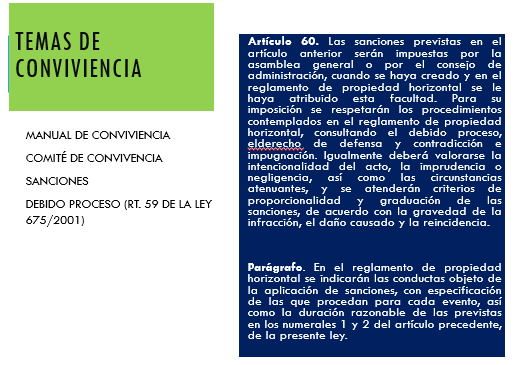 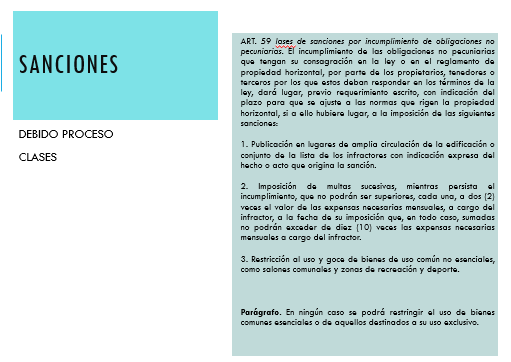 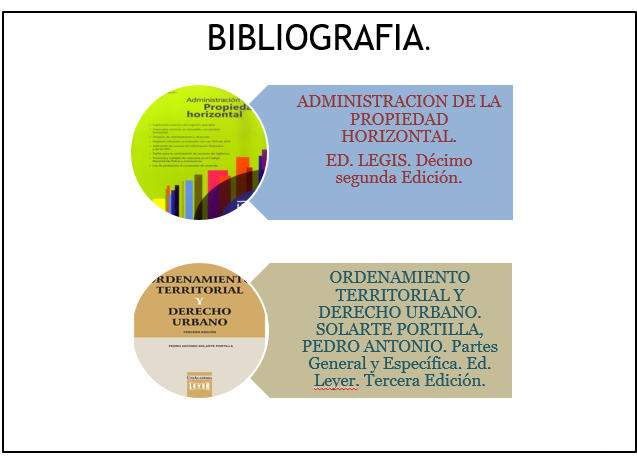 GRACIAS¡¡¡¡


CLAUDIA MARINA NIÑO MESA

claudianinolegal@gmail.com